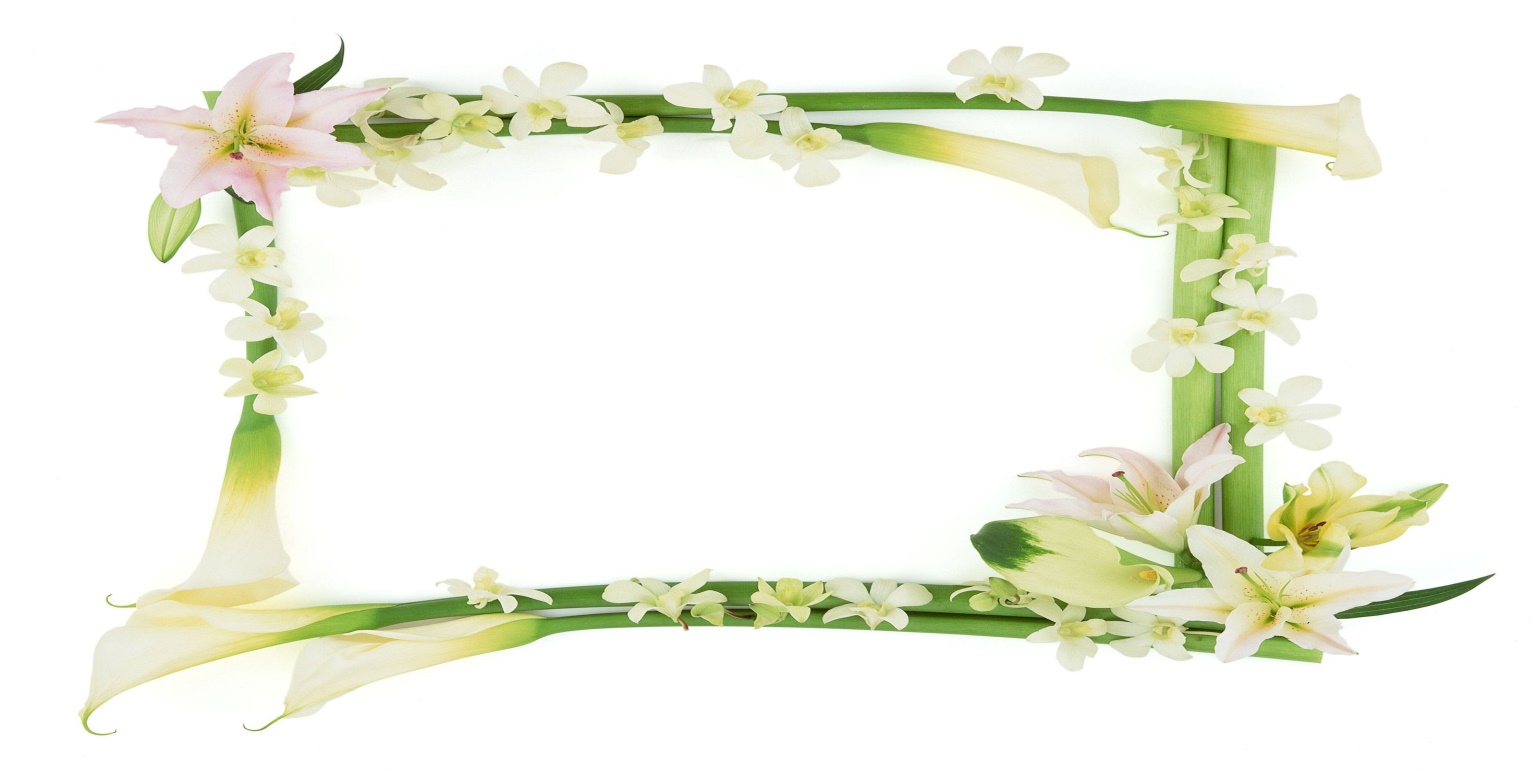 Môn: Toán- Lớp 1
Bảng cộng, bảng trừ trong phạm vi 10 (tiết 1)
GV: PHẠM THỊ ANH
Bài 12

BẢNG CỘNG, BẢNG TRỪ TRONG PHẠM VI 10
Bài 12
BẢNG CÔNG, BẢNG TRỪ TRONG PHẠM VI 10
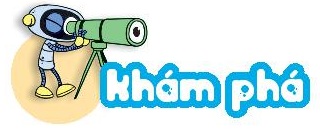 Tiết 1
1 + 6 = 7
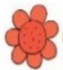 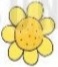 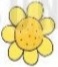 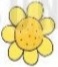 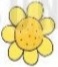 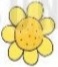 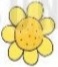 2 + 5 = 7
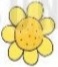 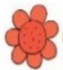 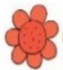 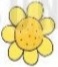 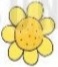 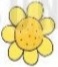 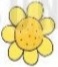 3 + 4 = 7
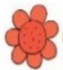 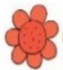 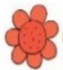 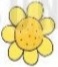 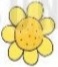 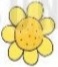 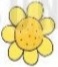 4 + 3 = 7
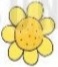 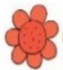 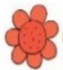 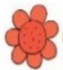 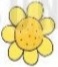 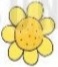 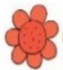 5 + 2 = 7
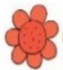 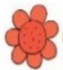 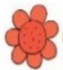 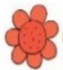 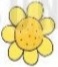 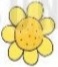 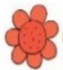 6 + 1 = 7
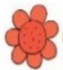 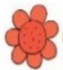 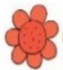 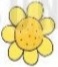 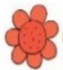 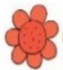 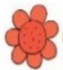 Bài 12
BẢNG CÔNG, BẢNG TRỪ TRONG PHẠM VI 10
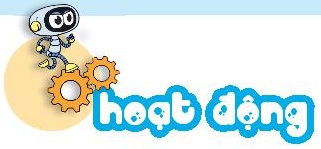 Tiết 1
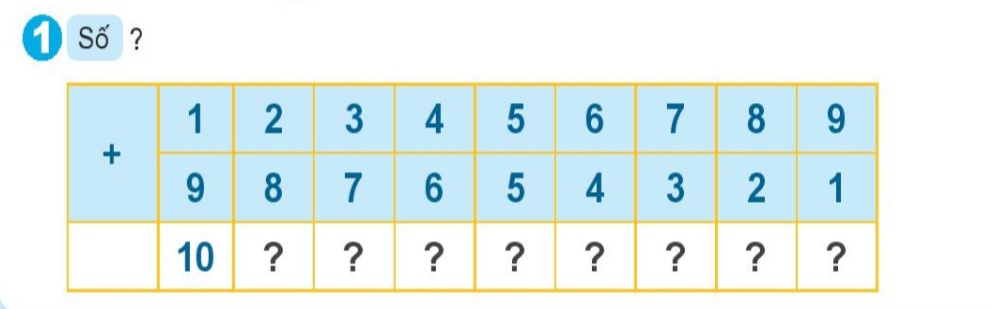 10
10
10
10
10
10
10
10
Bài 12
BẢNG CÔNG, BẢNG TRỪ TRONG PHẠM VI 10
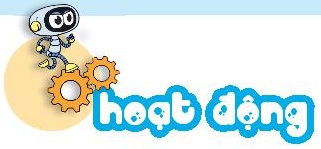 Tiết 1
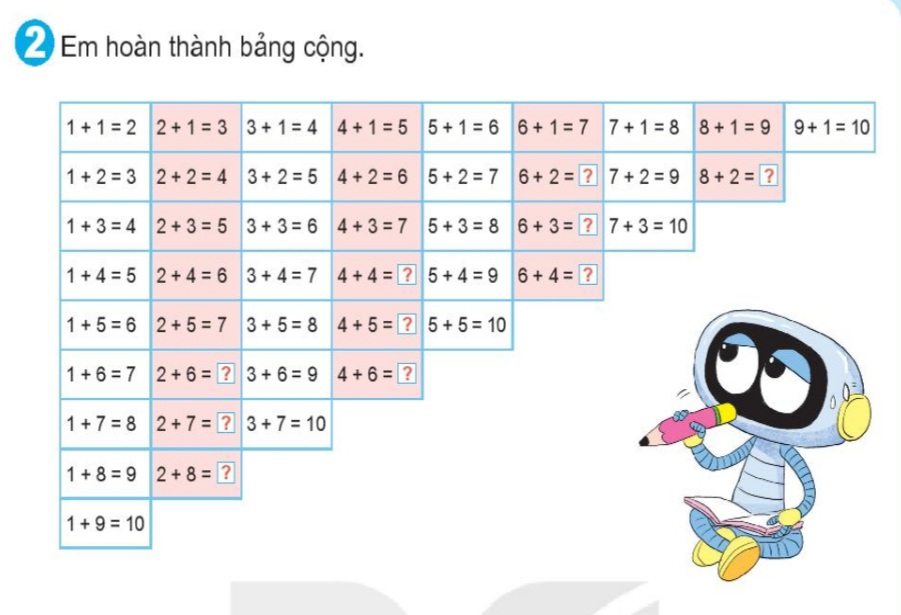 6 + 2 = 8
8 + 2=10
6 + 3 = 9
6 + 4=10
4 + 4 = 8
4 + 5 = 9
2 + 6 = 8
4 + 6=10
2 + 7 = 9
2 + 8=10
Bài 12
BẢNG CÔNG, BẢNG TRỪ TRONG PHẠM VI 10
Tiết 1
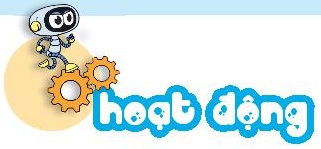 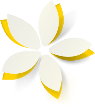 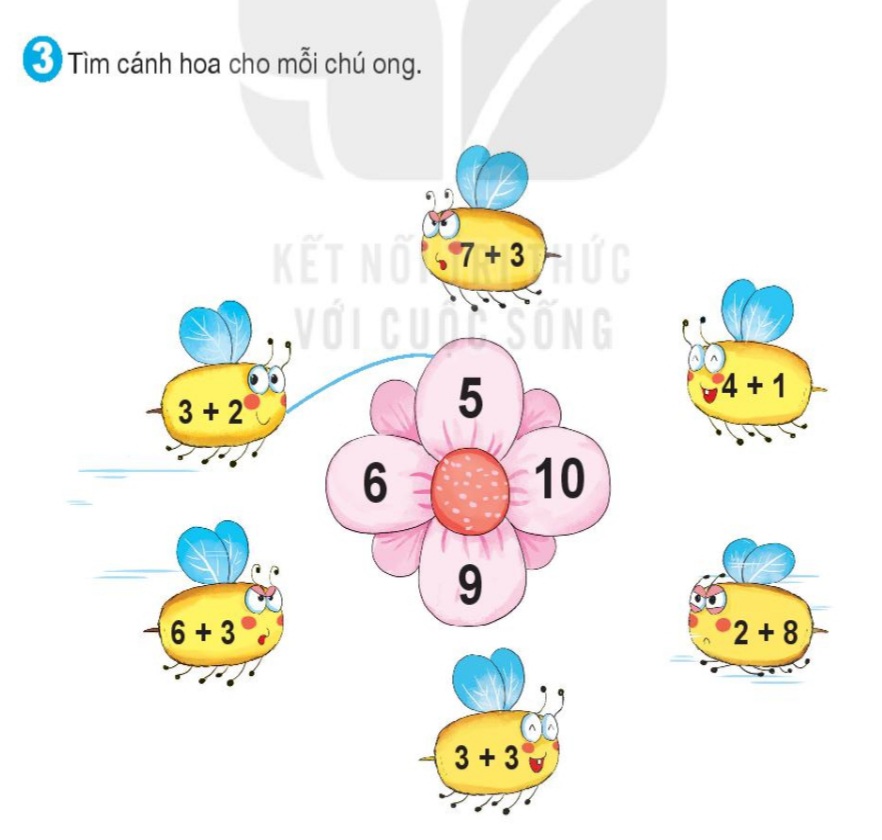 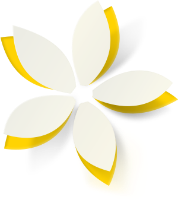 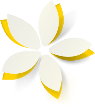 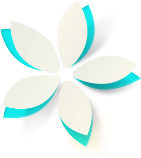 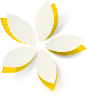 Hẹn gặp lại
 tiết 2!
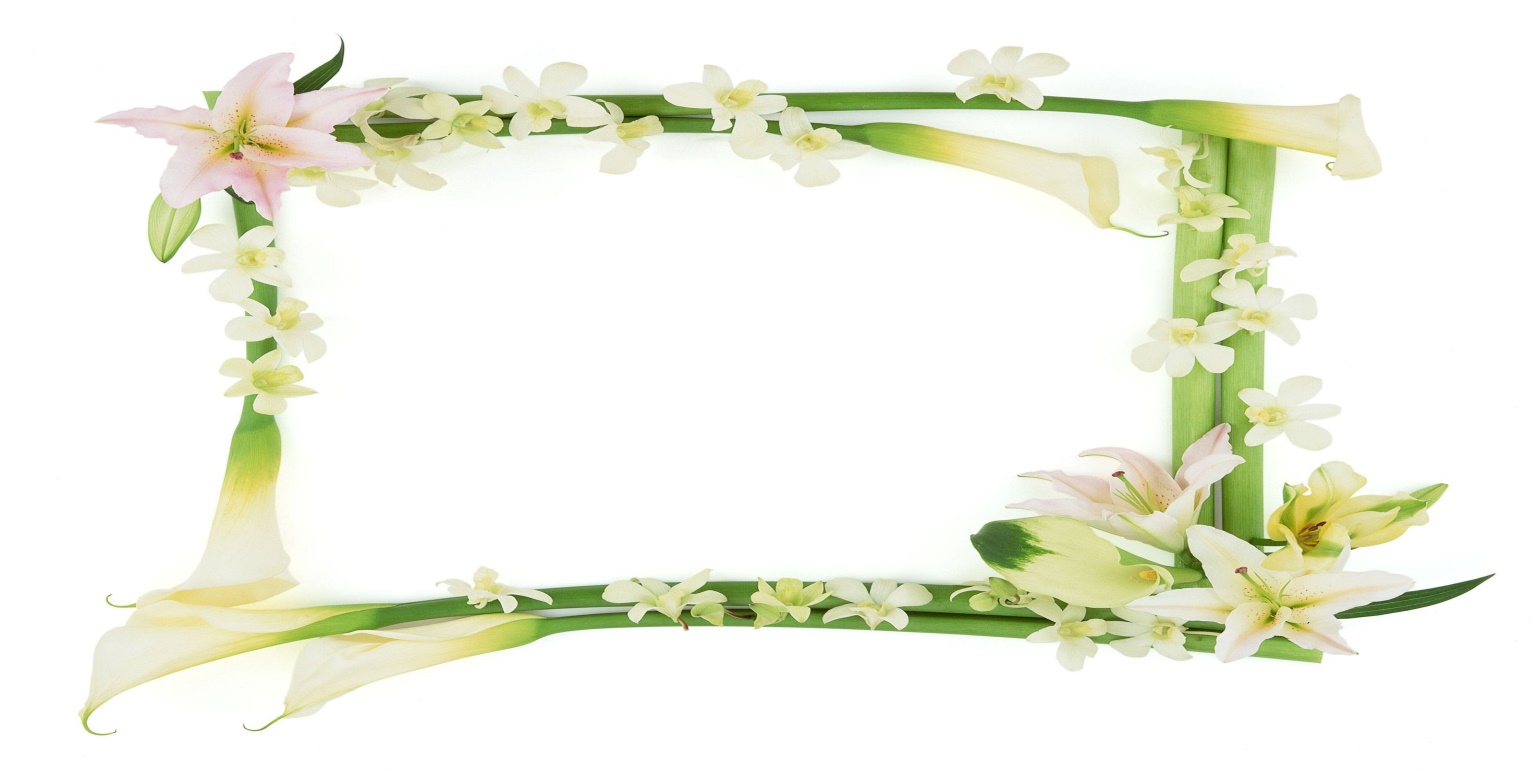 Môn: Toán- Lớp 1
Bảng cộng, bảng trừ trong phạm vi 10(tiết 2)
GV: PHẠM THỊ ANH
Bài 12
BẢNG CÔNG, BẢNG TRỪ TRONG PHẠM VI 10
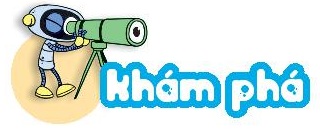 Tiết 2
8 - 1 = 7
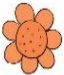 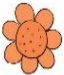 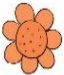 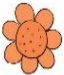 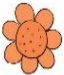 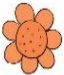 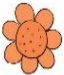 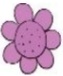 8 - 2 = 6
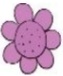 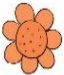 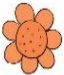 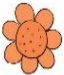 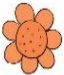 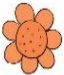 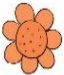 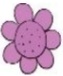 8 - 3 = 5
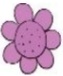 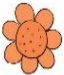 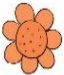 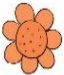 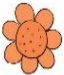 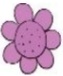 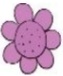 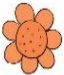 8 - 4 = 4
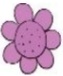 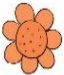 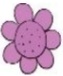 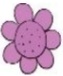 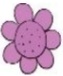 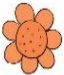 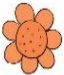 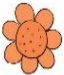 8 - 5 = 3
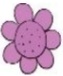 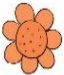 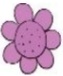 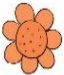 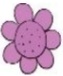 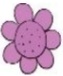 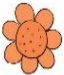 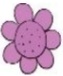 8 - 6 = 2
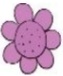 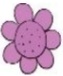 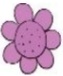 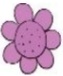 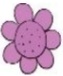 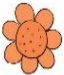 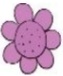 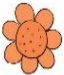 8 - 7 = 1
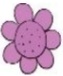 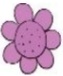 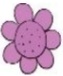 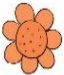 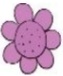 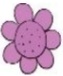 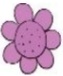 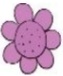 Bài 12
BẢNG CÔNG, BẢNG TRỪ TRONG PHẠM VI 10
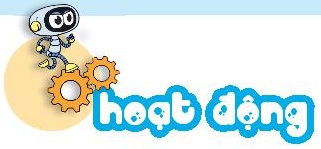 Tiết 2
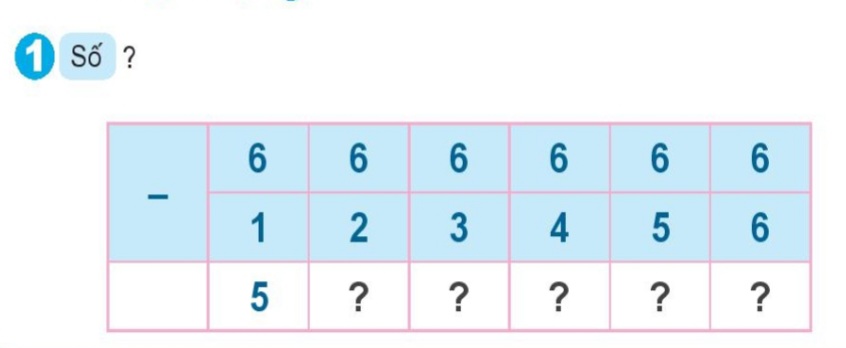 5
4
3
1
0
2
Bài 12
BẢNG CÔNG, BẢNG TRỪ TRONG PHẠM VI 10
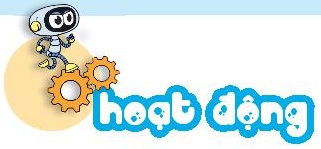 Tiết 2
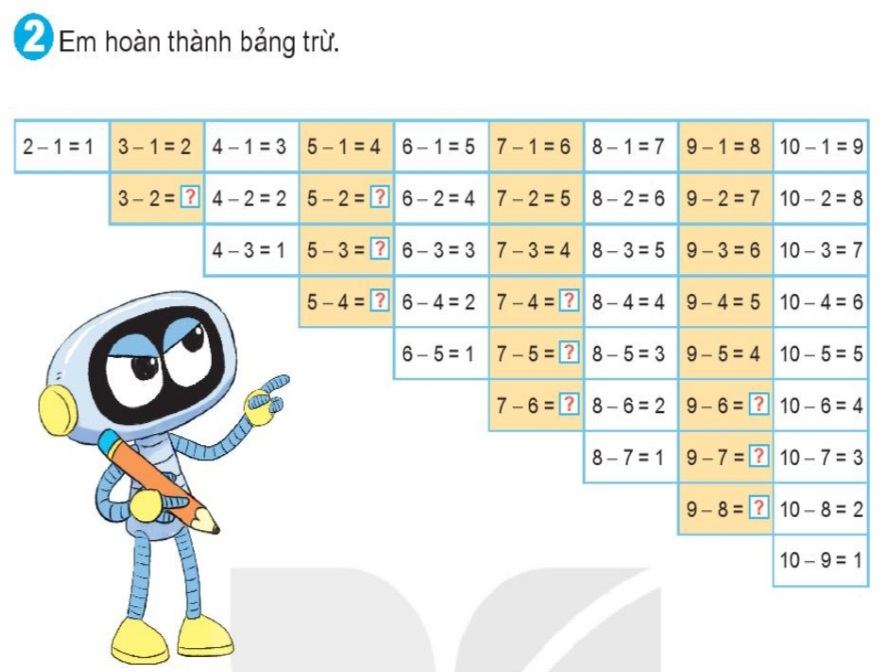 3 - 2 = 1
5 - 2 = 3
5 - 3 = 2
7 - 4 = 3
5 - 4 = 1
7 - 5 = 2
9 - 6 = 3
7 - 6 = 1
9 - 7 = 2
9 - 8 = 1
Bài 12
BẢNG CÔNG, BẢNG TRỪ TRONG PHẠM VI 10
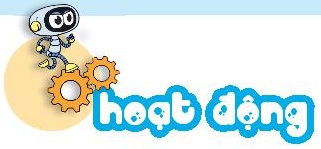 Tiết 2
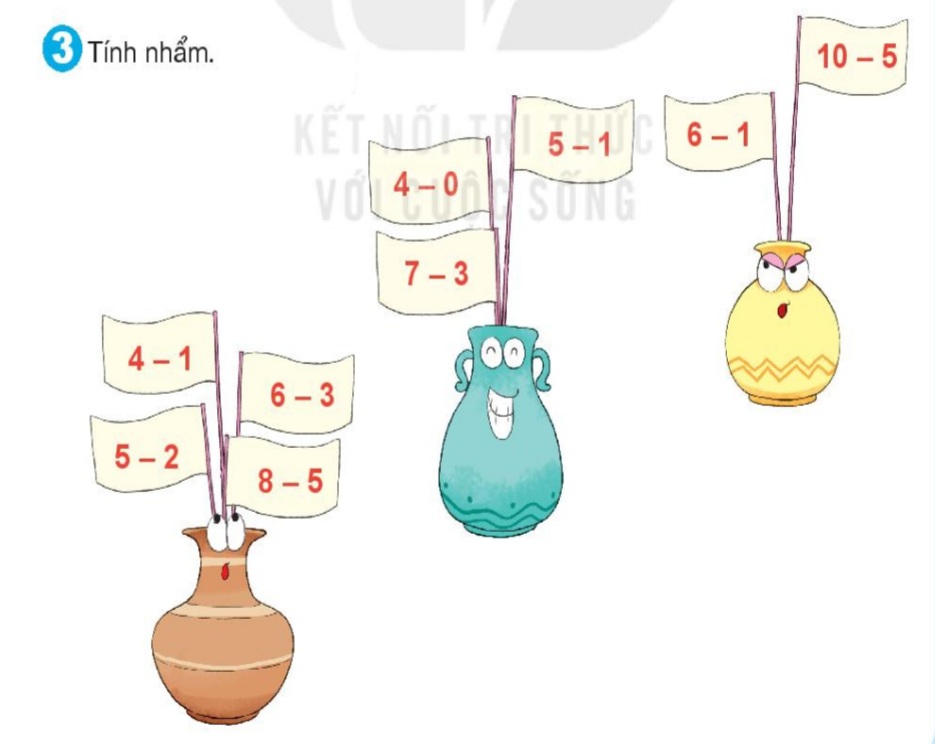 5
4
3
Hẹn gặp lại
 tiết 3!
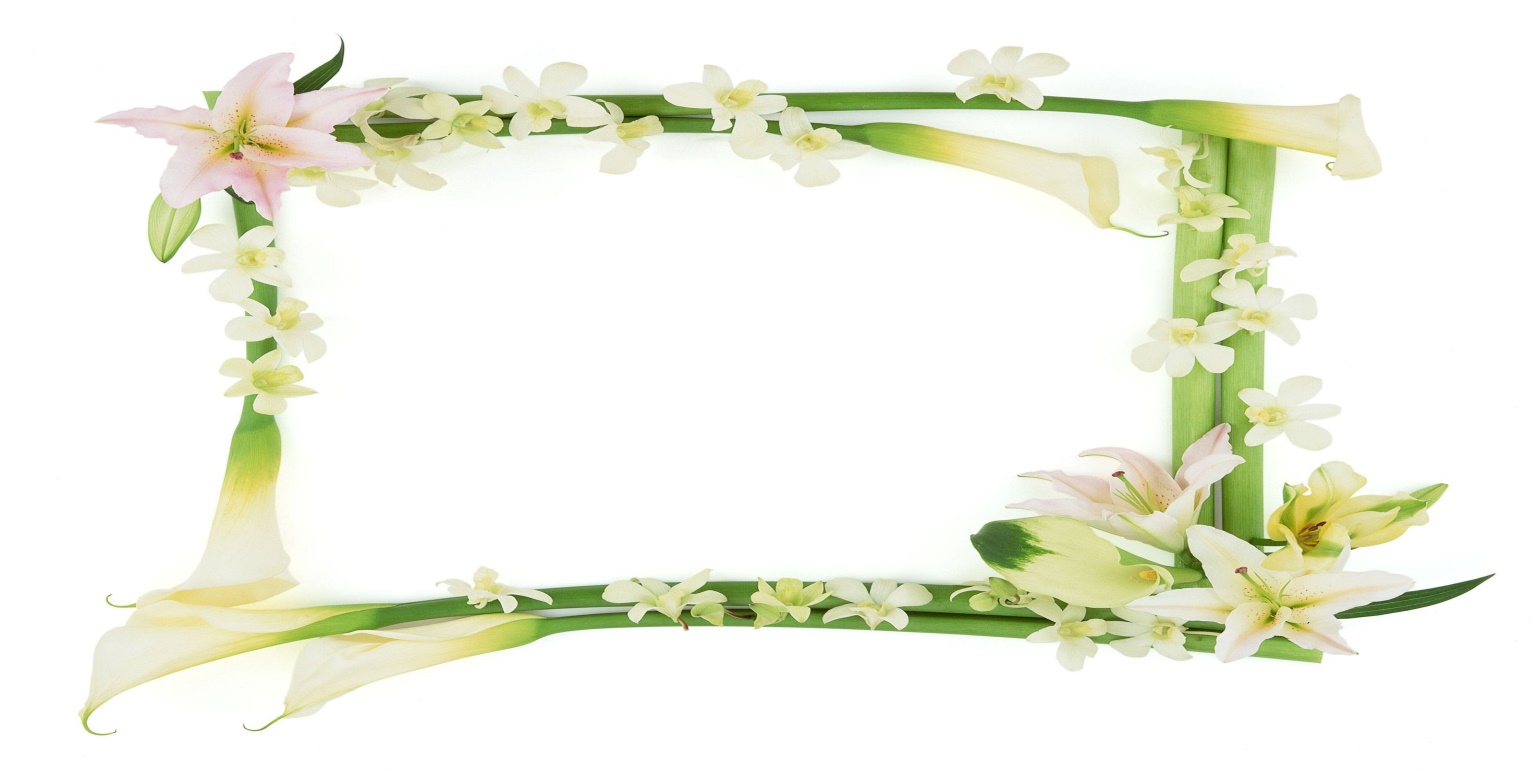 Môn: Toán- Lớp 1
Bảng cộng, bảng trừ trong phạm vi 10 (tiết 3)
GV: PHẠM THỊ ANH
Bài 12
BẢNG CÔNG, BẢNG TRỪ TRONG PHẠM VI 10
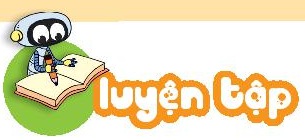 Tiết 3
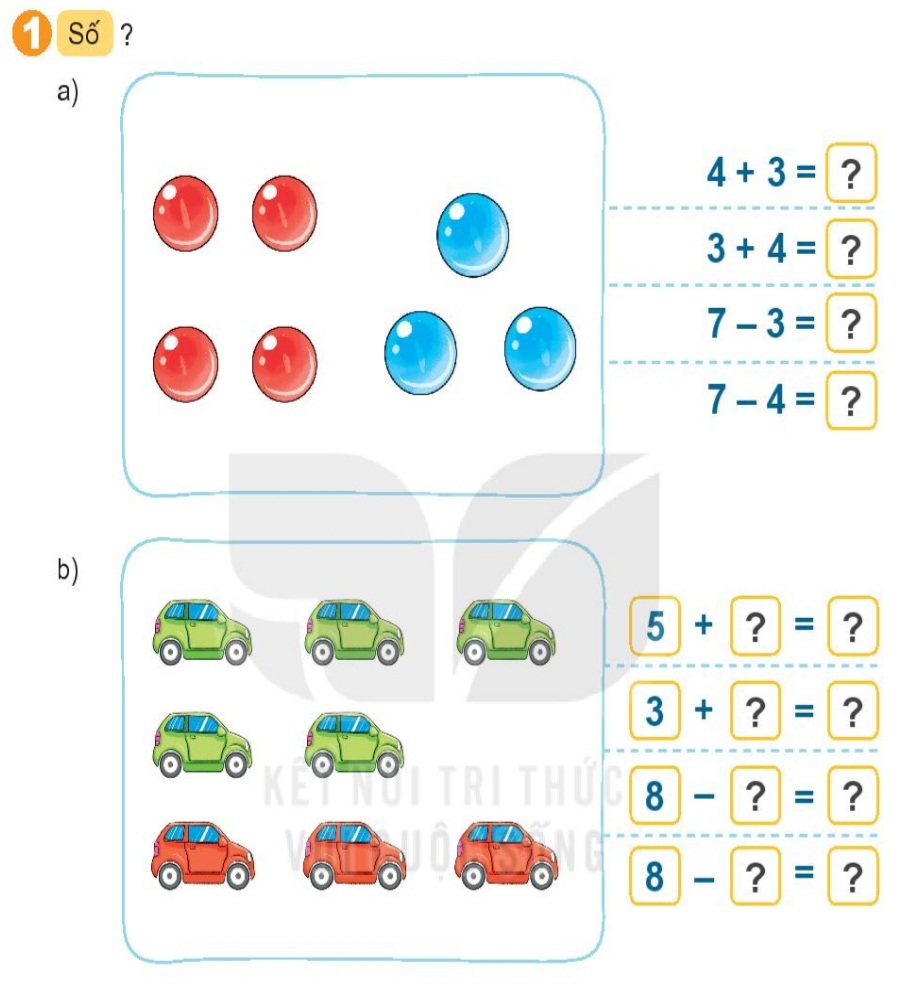 7
7
4
3
8
3
8
5
3
5
5
3
2
Số?
- 4
+ 4
5
9
5
+ 2
+ 2
- 2
8
6
8
10
Bài 12
BẢNG CÔNG, BẢNG TRỪ TRONG PHẠM VI 10
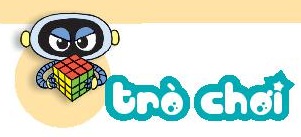 Tiết 3
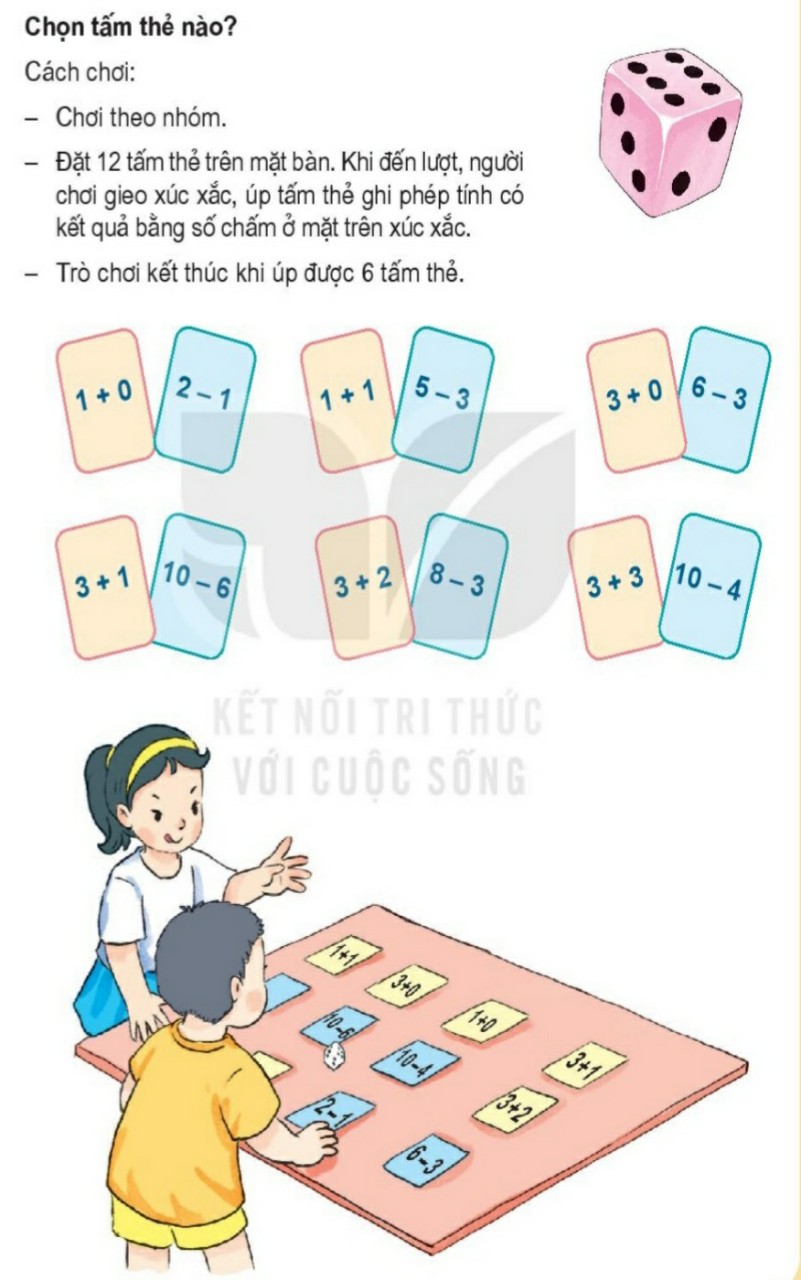 Tạm biệt !